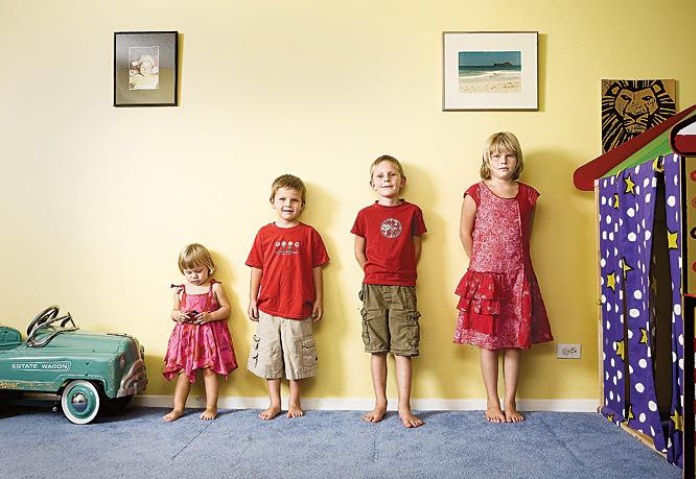 Slide A
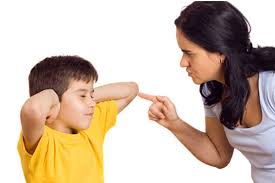 Slide B
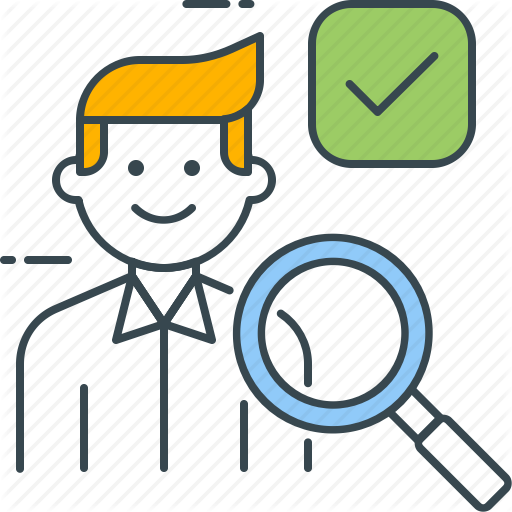 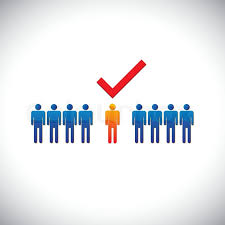 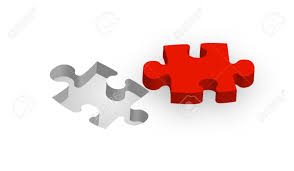